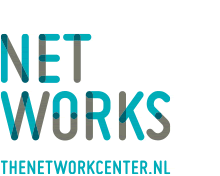 Fine-grained complexity analysis of computational problems on networks
Bart M. P. Jansen
March 23rd 2016, BeNeLuxMC, Amsterdam, The Netherlands
My background
Theoretical computer scientist
Graph algorithms & complexity theory
Goal for this talk:
Share exciting recent insights into the computational complexity of some very fundamental network problems
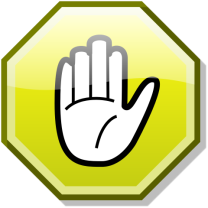 Disclaimer:
The presented work is not my own
I have contributions in this area, which are less suitable for a 40-minute talk
I spent 3 months @ UC Berkeley in a research program devoted to this topic
Fundamental network optimization problems
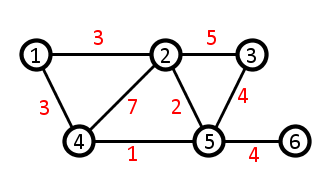 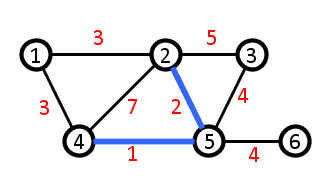 All-Pairs Shortest Paths
3
Fundamental network optimization problems
X Shortest Cycle
X Input: 	An edge-weighted graph 
X Output: 	A cycle of minimum length
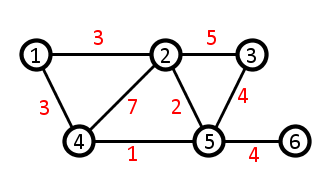 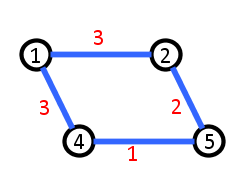 All-Pairs Shortest Paths
Shortest Cycle
4
Fundamental network optimization problems
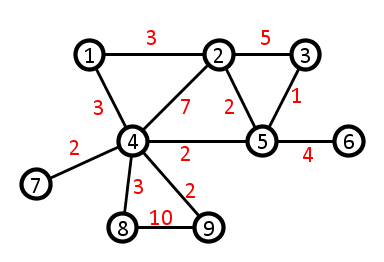 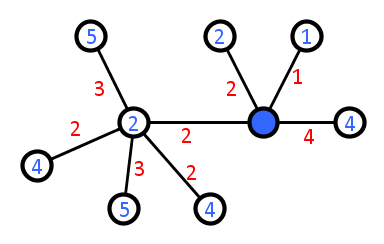 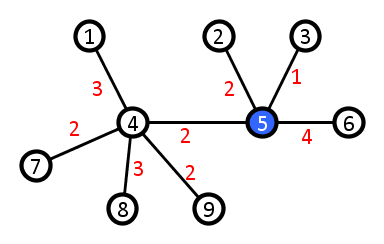 All-Pairs Shortest Paths
Shortest Cycle
Radius
5
Fundamental network optimization problems
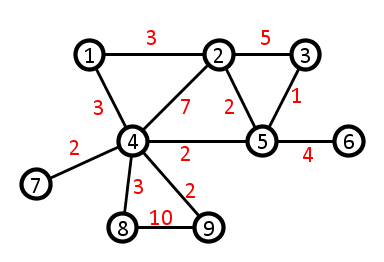 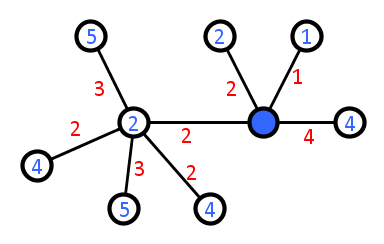 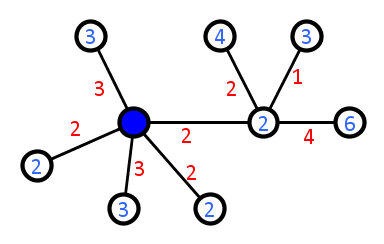 All-Pairs Shortest Paths
Shortest Cycle
Radius
Median
6
Fundamental network optimization problems
X Negative Triangle Detection
X Input: 	An undirected graph with integer edge weights 			(positive and negative!)
X Output: 	Yes if there is a triangle whose total weight is negative,		No otherwise
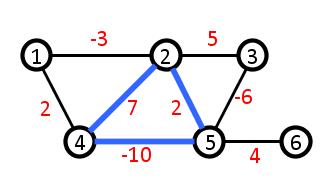 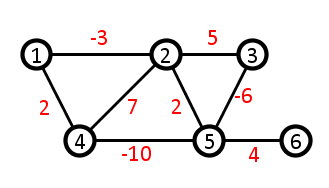 “Yes”
All-Pairs Shortest Paths
Shortest Cycle
Radius
Median
Negative Triangle Detection
7
Current state of the art
Do faster algorithms exist?
All-Pairs Shortest Paths
Shortest Cycle
Radius
Median
Negative Triangle Detection
8
Truly subcubic algorithms
All-Pairs Shortest Paths
Shortest Cycle
Radius
Median
Negative Triangle Detection
9
Recent fine-grained complexity insights
Theorem. If any of the problems below can be solved in truly subcubic time, then all of them can.
[Vassilevska Williams & Williams, ’10] [Abboud, Vassilevska Williams, Grandoni, ‘15]
All-Pairs Shortest Paths
Shortest Cycle
Radius
Median
Negative Triangle Detection
10
What does this tell us?
11
How can this be?
Theorem. If any of the problems below can be solved in truly subcubic time, then all of them can.
[Vassilevska Williams & Williams, ’10] [Abboud, Vassilevska Williams, Grandoni, ‘15]
All-Pairs Shortest Paths
Shortest Cycle
Radius
Median
Negative Triangle Detection
12
A glimpse of the proof
The proof is elementary and very elegant
Unfortunately, it is slightly too long for this talk
We present similar reductions between two other problems
Using many of the same ideas
(Unweighted) Triangle Detection
Given an unweighted graph, does it have a triangle yes or no?
Boolean Matrix Multiplication (next slide)
[Itai & Rodeh, ’78]
[Vassilevska Williams & Williams, ’10]
13
A fundamental matrix product
14
Boolean matrix products using Triangle Detection
[Vassilevska Williams & Williams, ’10]
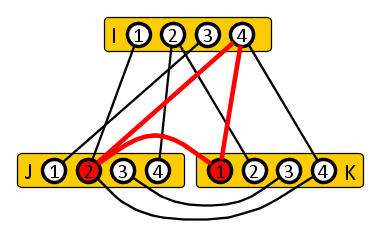 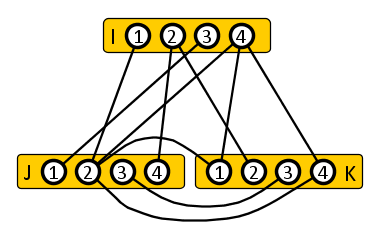 15
(1) Finding a triangle in a tripartite graph
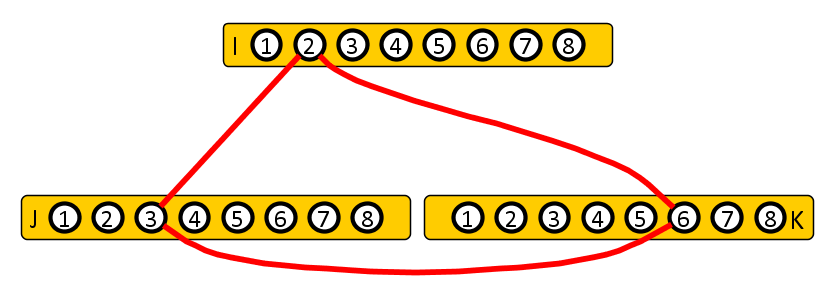 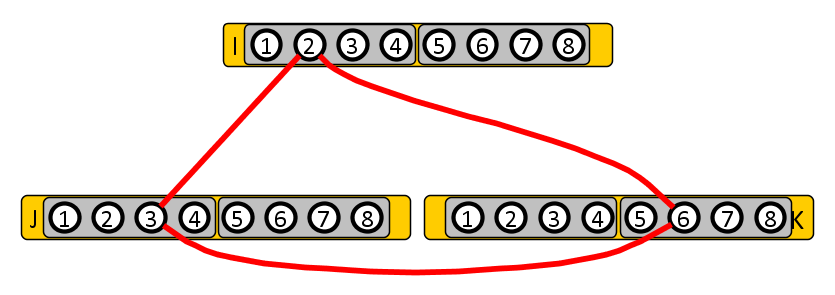 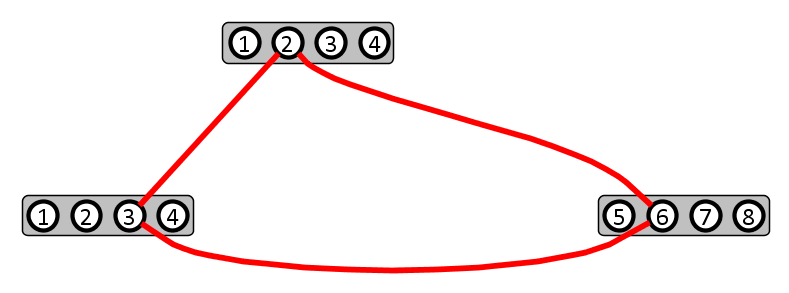 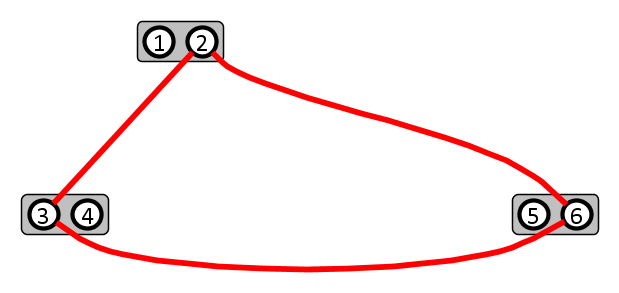 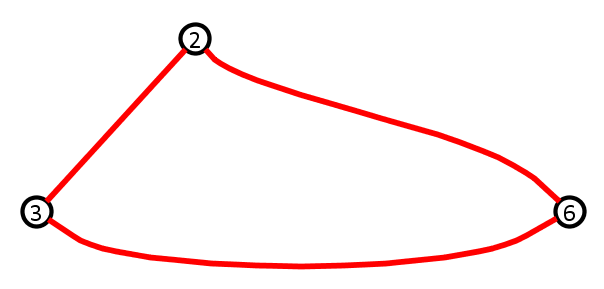 16
(1) Running time analysis
17
(1) Running time analysis
[Folklore]
18
(2) Turning bmm into a graph problem
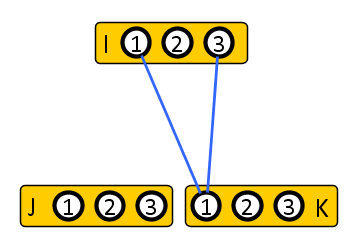 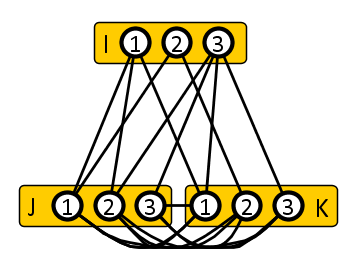 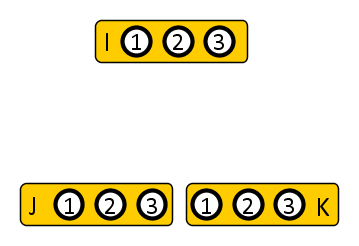 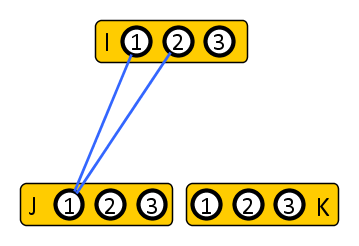 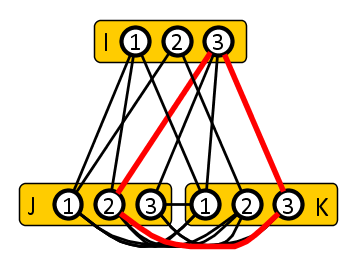 19
(3) Efficiently finding pairs involved in triangles
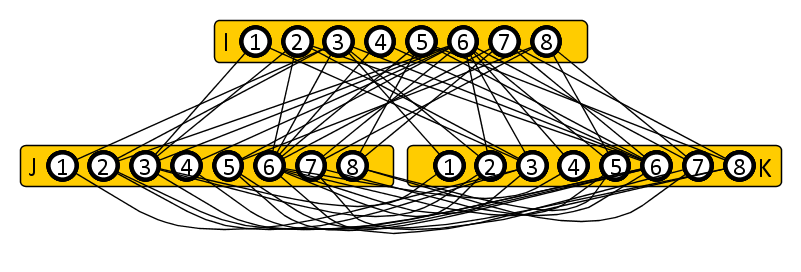 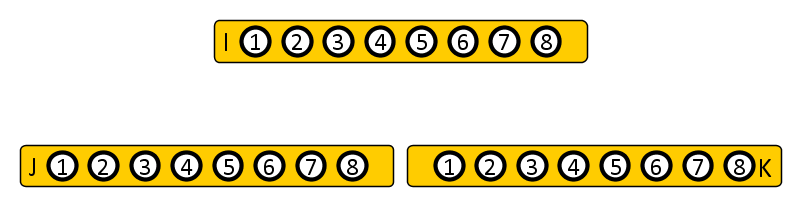 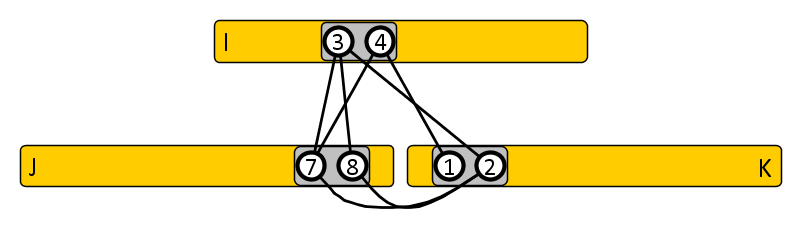 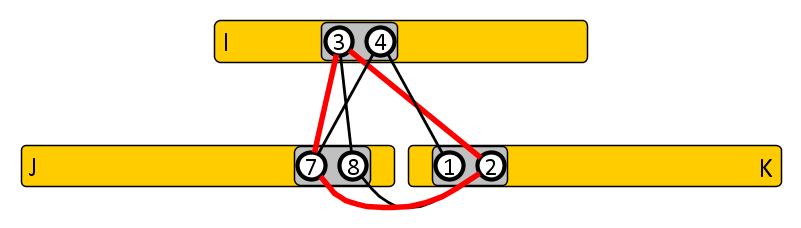 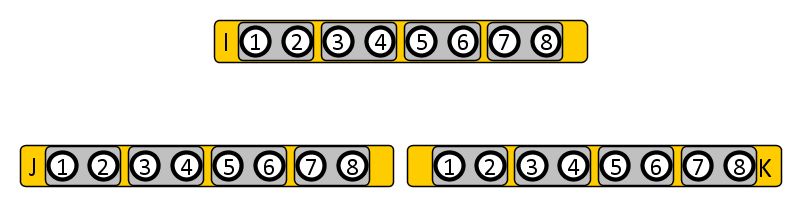 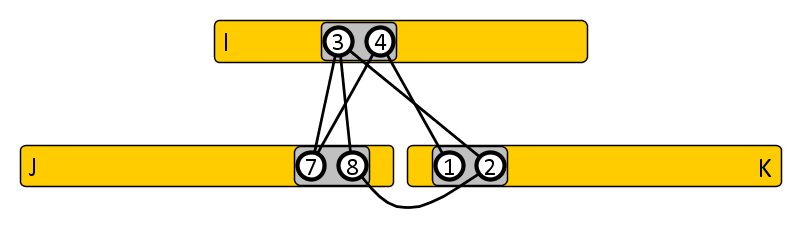 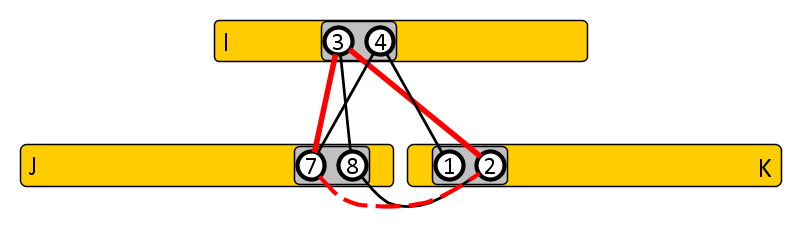 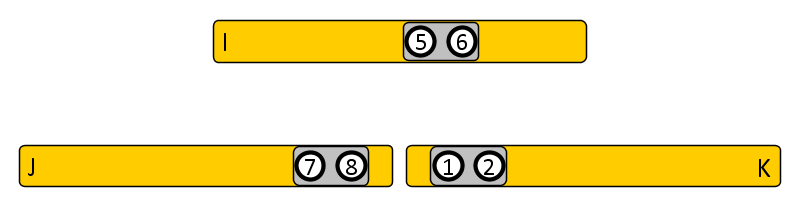 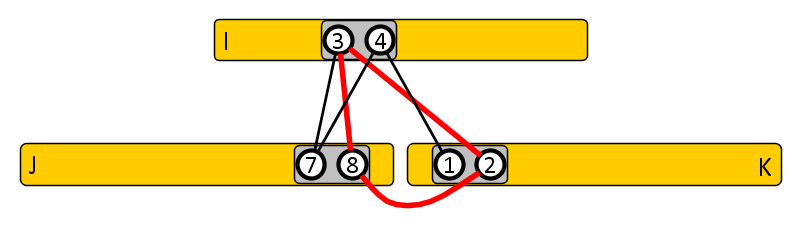 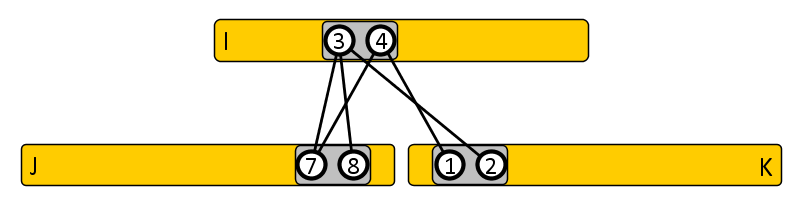 20
(3) Running time analysis
21
(3) Running time analysis
[Vassilevska Williams & Williams, ’10]
22
Discussion
23
Conclusion
Fine-grained complexity analysis reveals that several fundamental problems about networks are equally difficult
Truly subcubic algorithm for all of them, or for none
The list of equivalent problems keeps growing
THANK YOU!
24
Algorithms for All-Pairs Shortest Paths
25